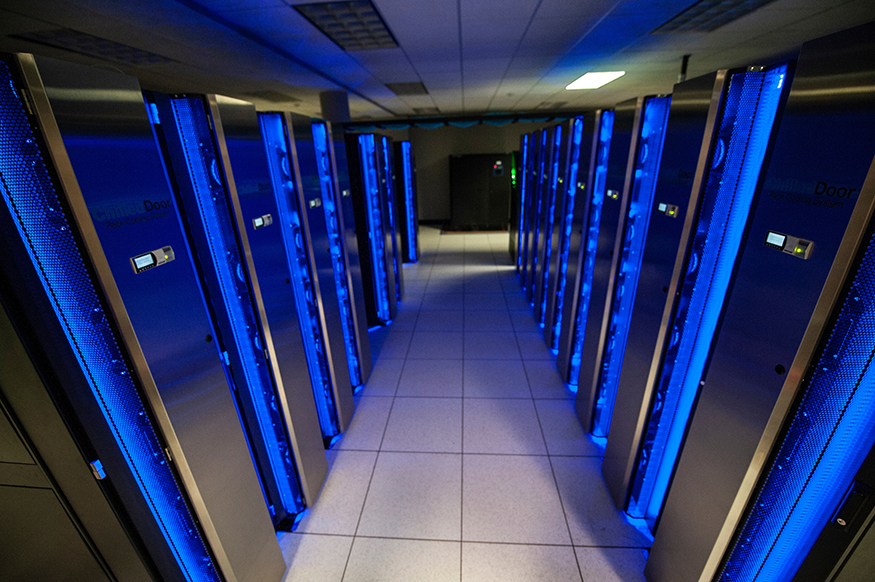 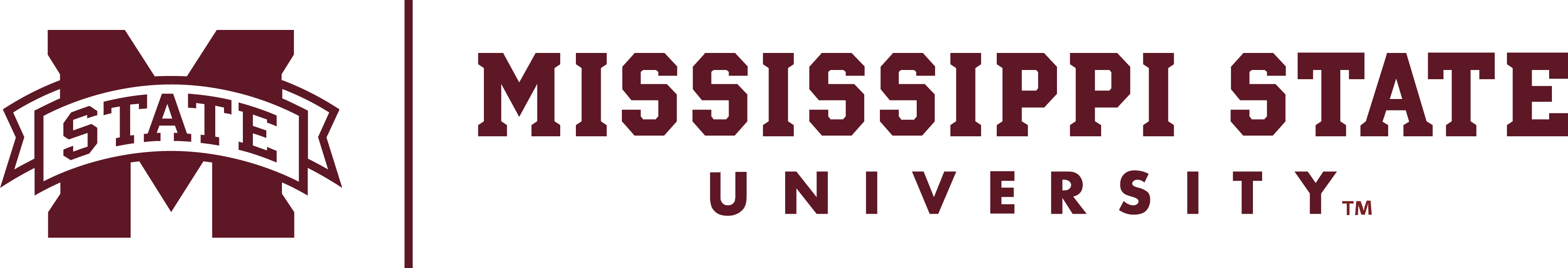 The Future of Cyber Insurance 

September 2023
THE CYBER SPECTRUM: RESEARCH, INNOVATION, AND IMPACT ACROSS DISCIPLINES
[Speaker Notes: Introduction John and Ed]
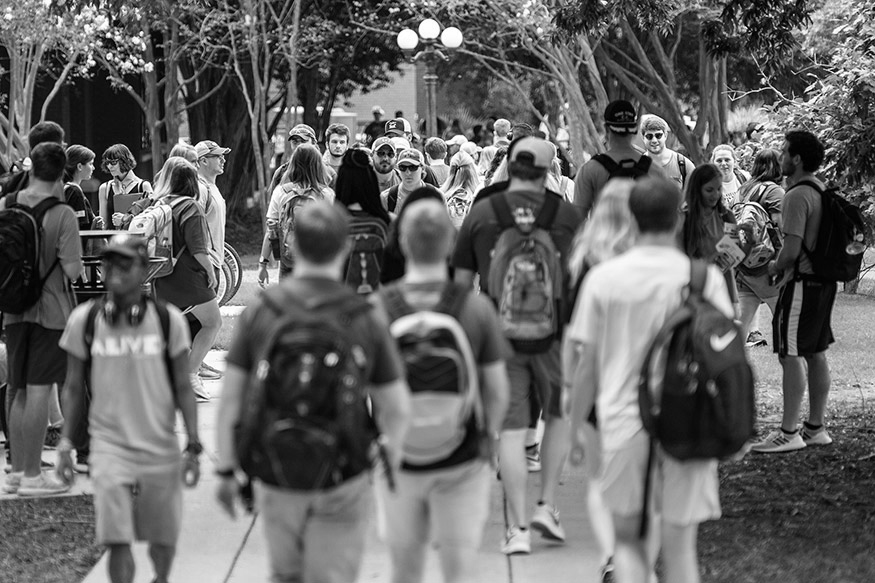 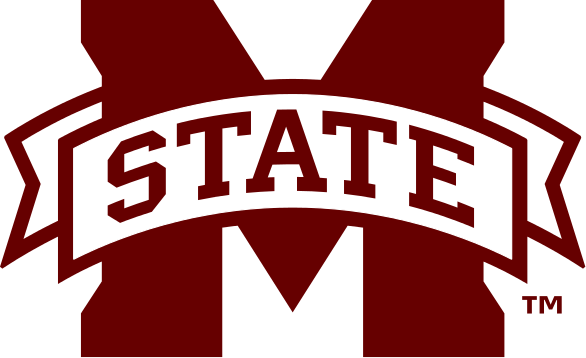 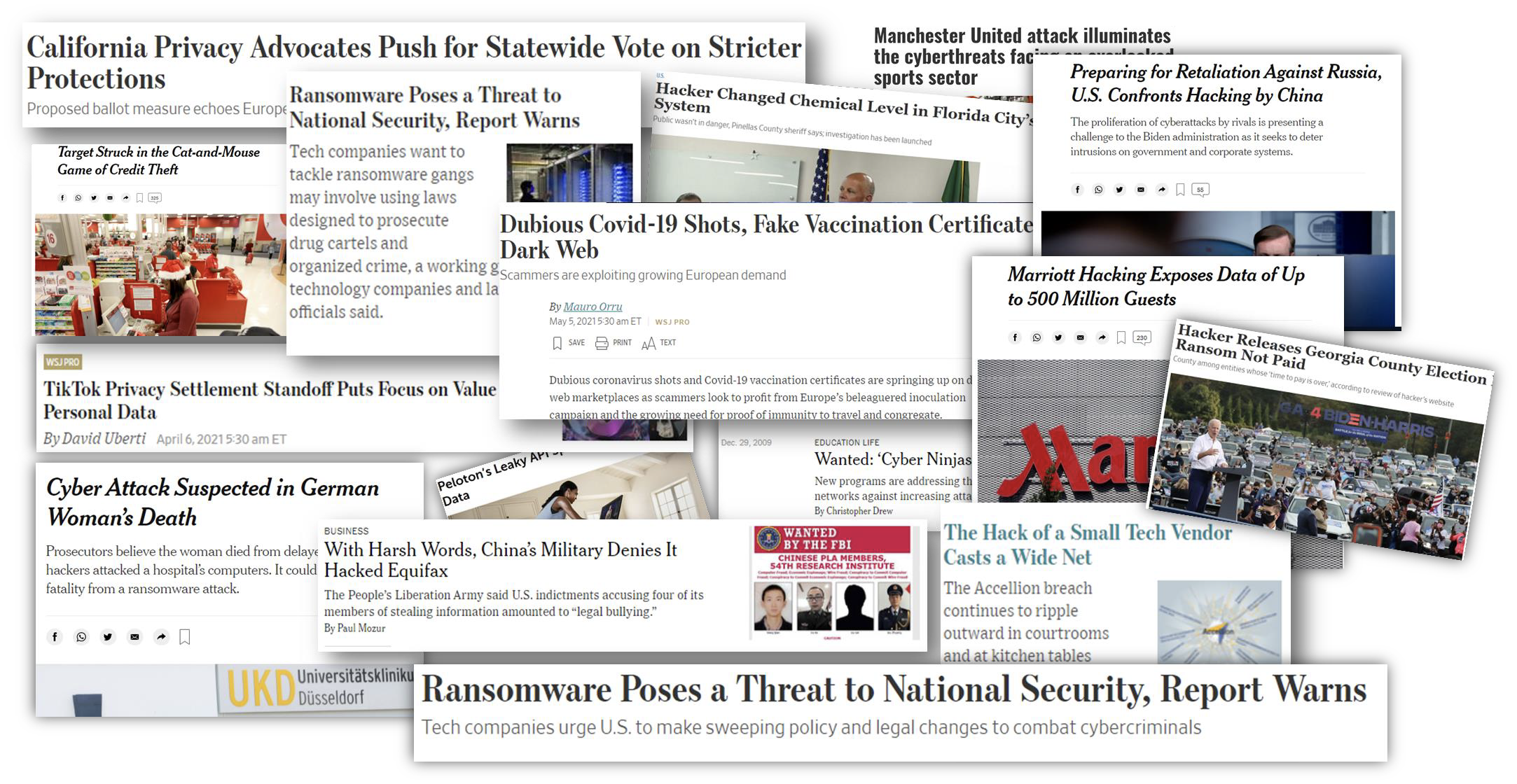 [Speaker Notes: Make sure to note that no sever weather is expected this morning. 
No Fire Drills are Scheduled for Today
Note where the closet Fire Extinguisher is]
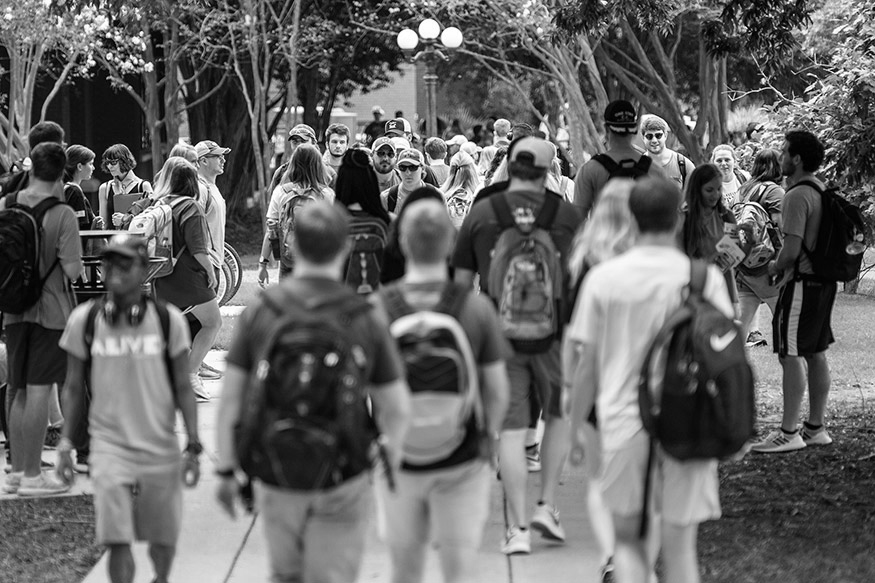 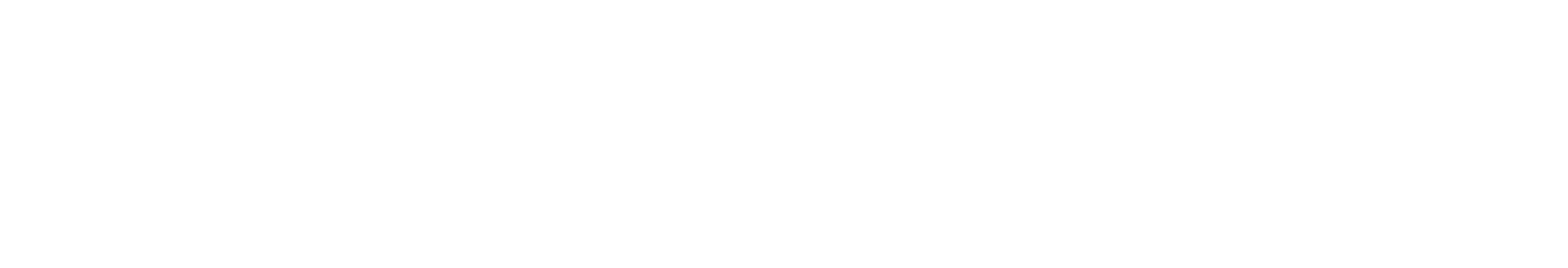 The Role of Cyber Insurance
Cyber insurance does not solve for every aspect of cyber risk, but it was created to address risks that traditional insurance typically does not:
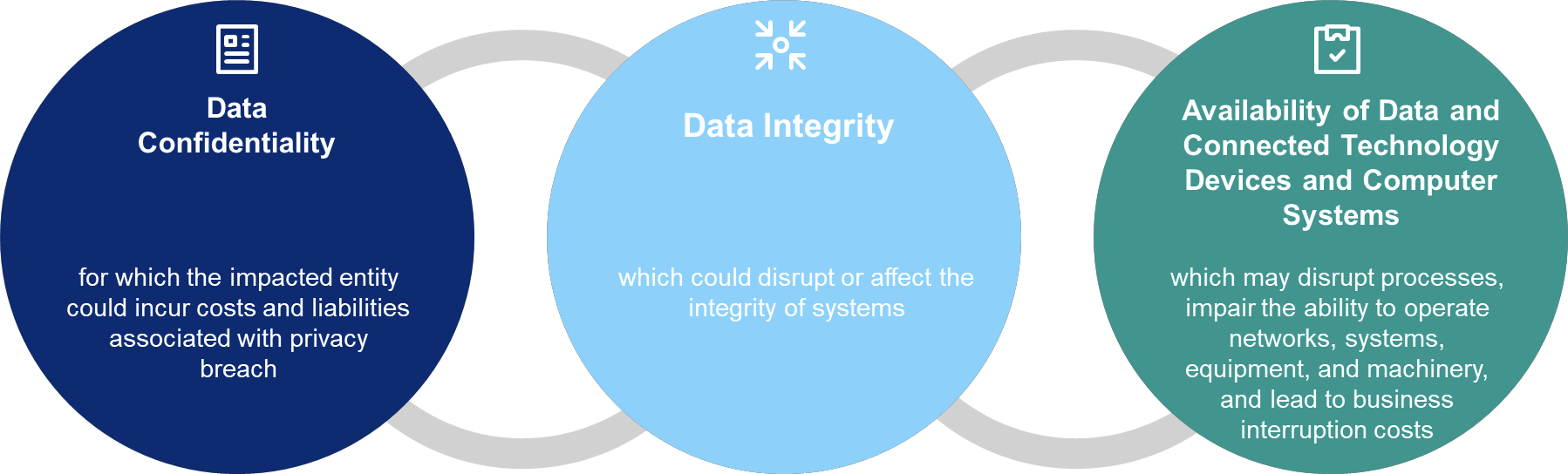 [Speaker Notes: Why are we here?]
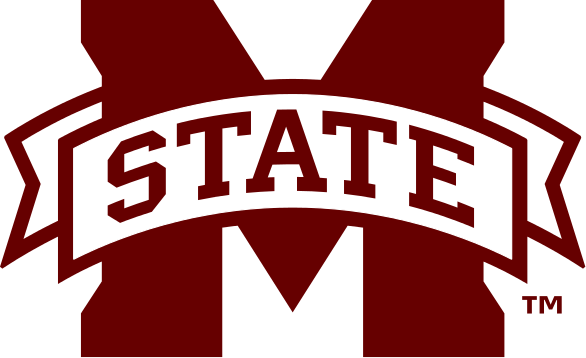 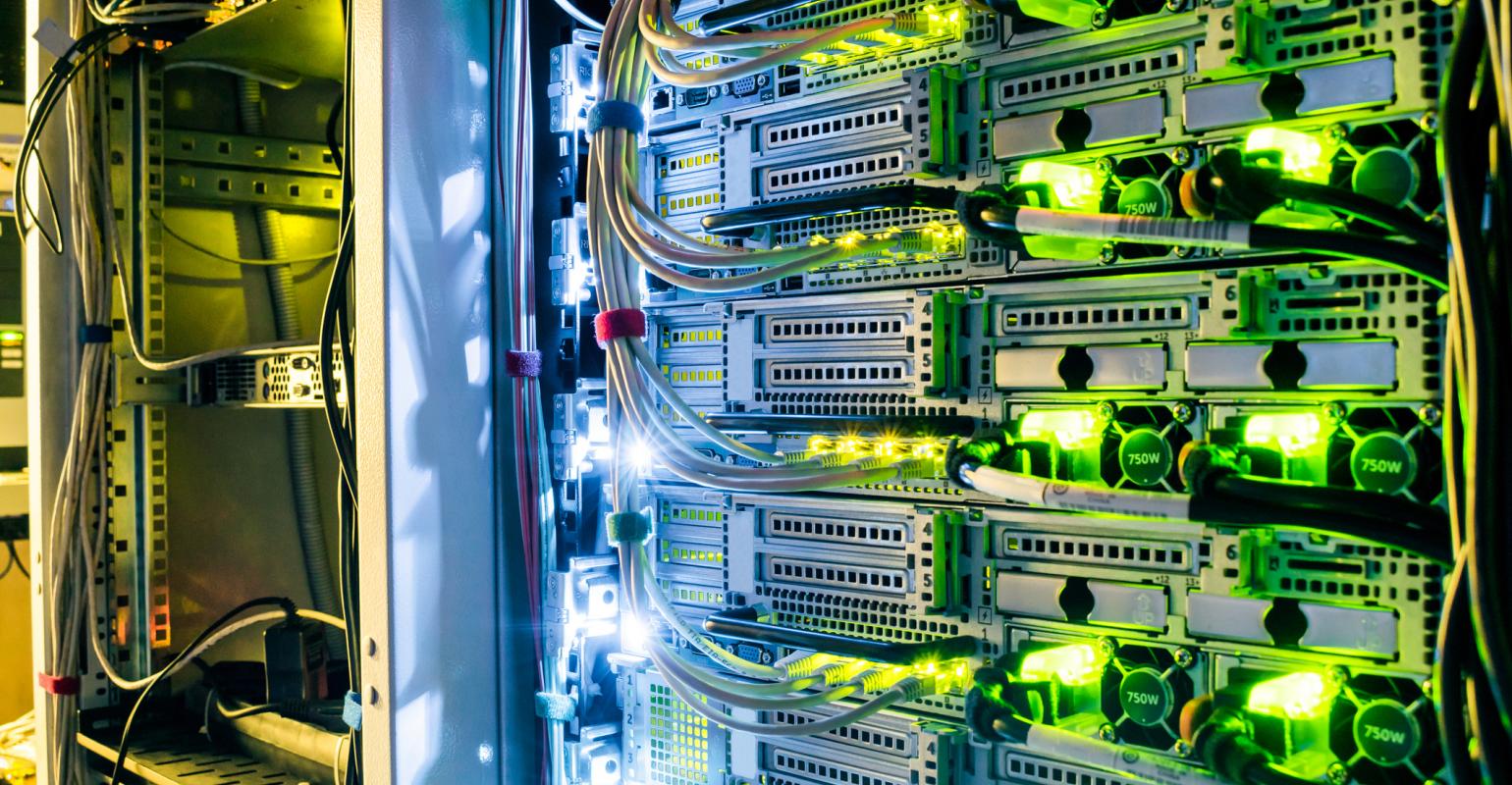 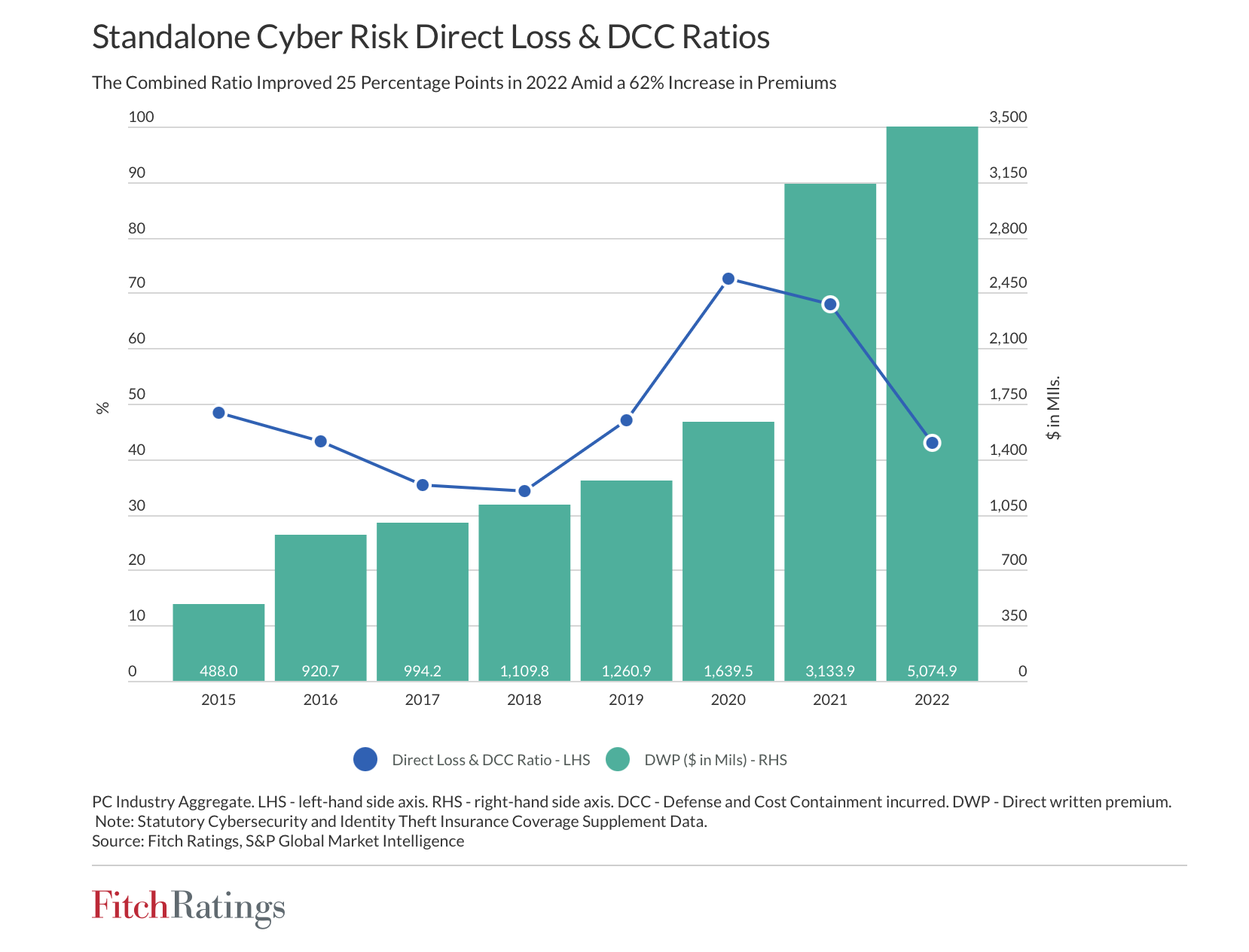 [Speaker Notes: Make sure to note that no sever weather is expected this morning. 
No Fire Drills are Scheduled for Today
Note where the closet Fire Extinguisher is]
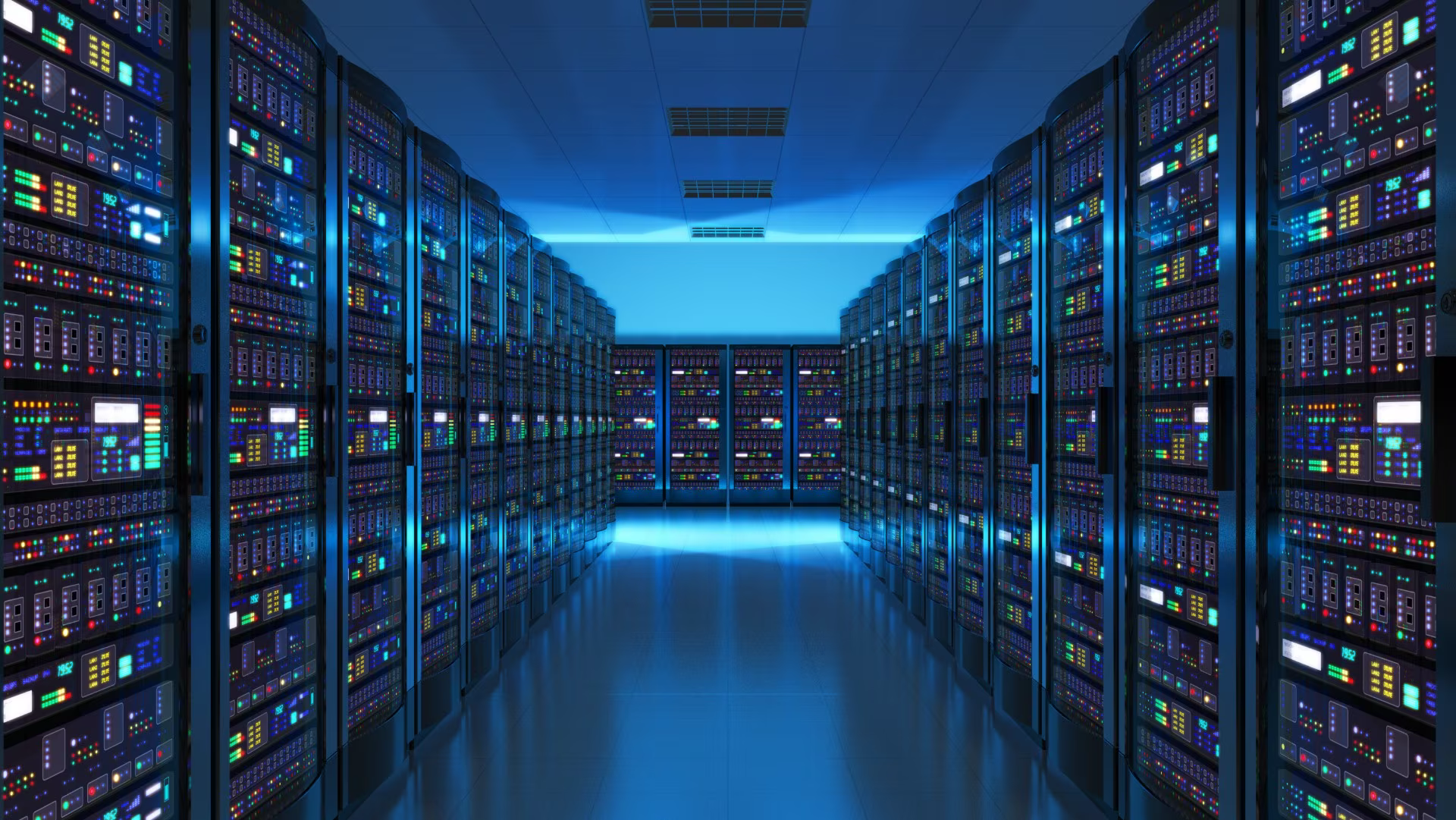 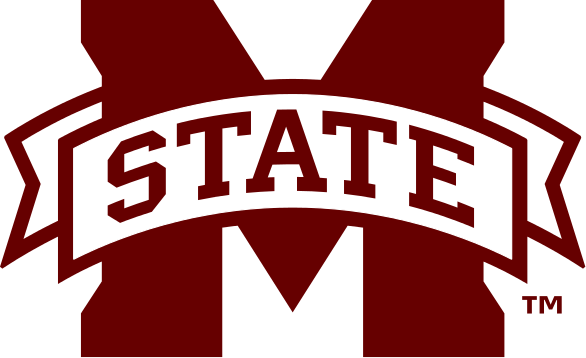 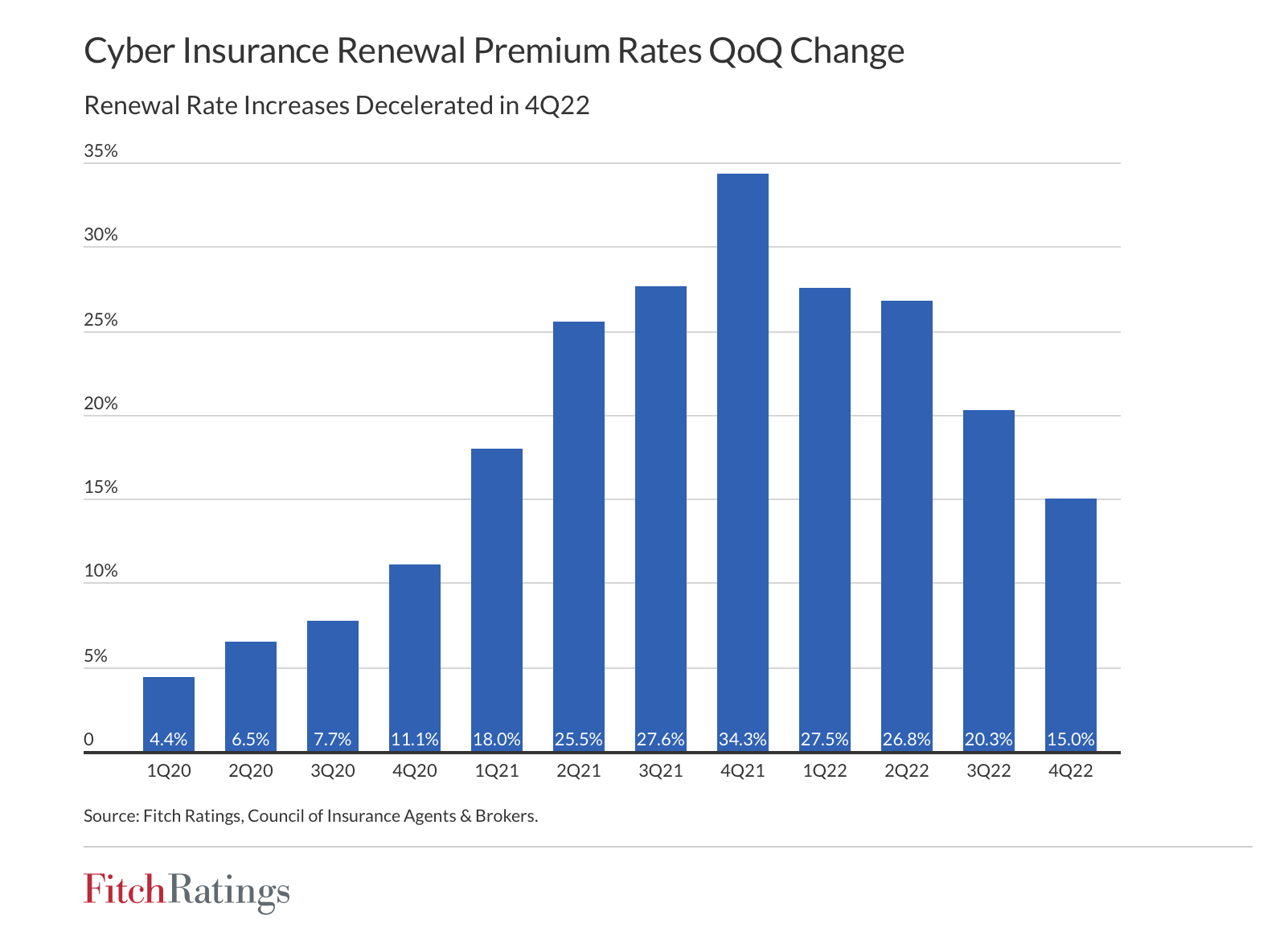 [Speaker Notes: Make sure to note that no sever weather is expected this morning. 
No Fire Drills are Scheduled for Today
Note where the closet Fire Extinguisher is]
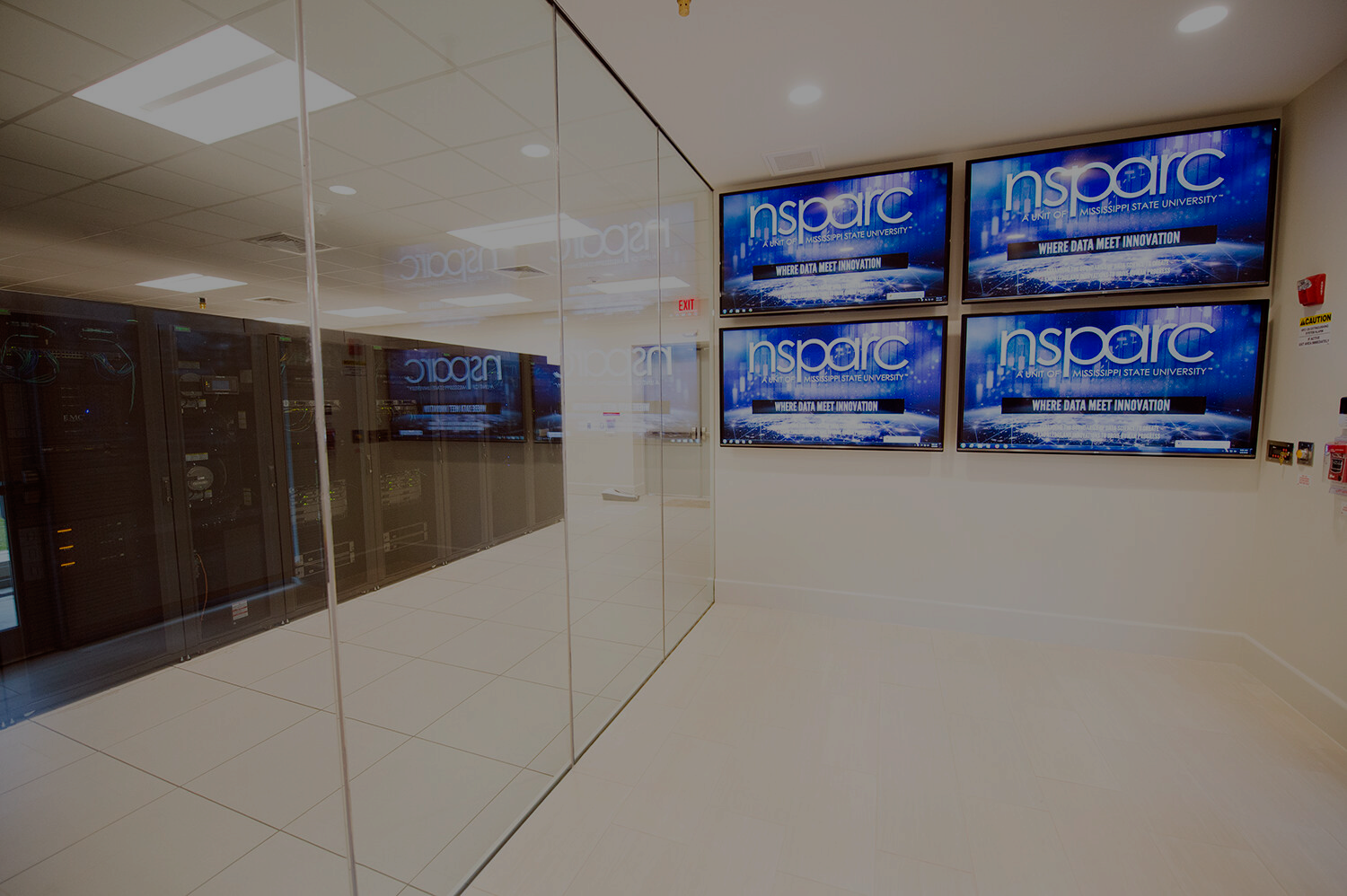 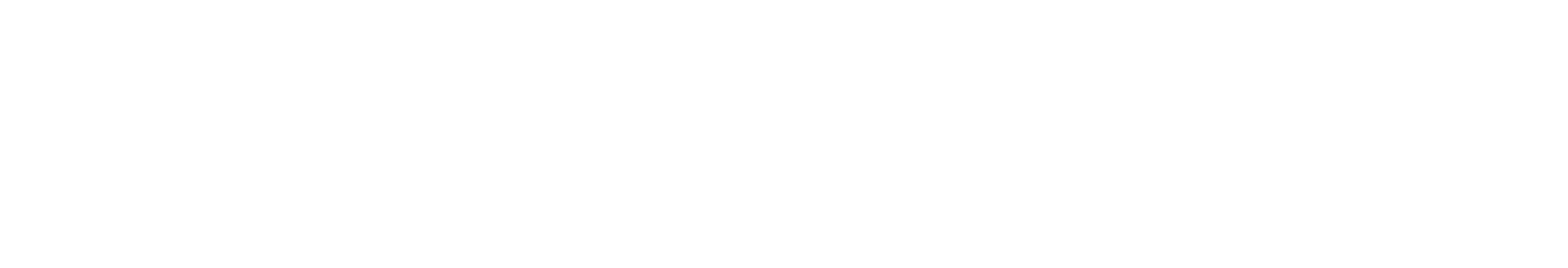 Source: https://content.naic.org/sites/default/files/cmte-c-cyber-supplement-report-2022-for-data-year-2021.pdf
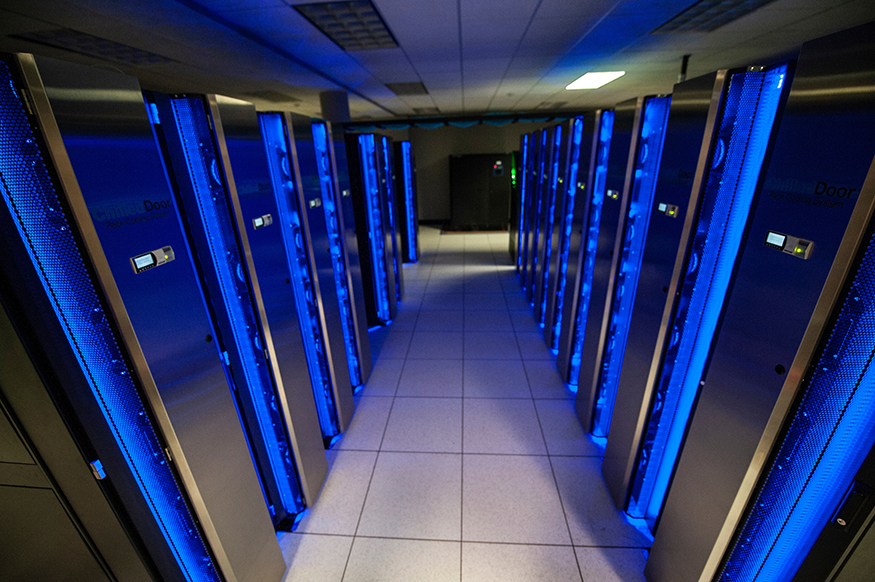 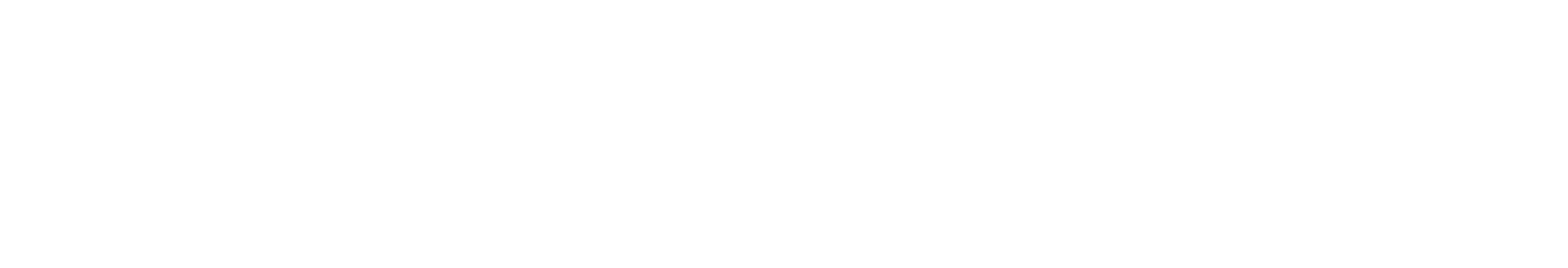 Looking Forward
Market Dynamics: Rate increases are stabilizing; the underwriting process continues to go deep on cybersecurity controls. Coverage scrutiny remains. 

Risk Environment: Focus is on catastrophic risk, dynamic privacy regulations, and continued threat of ransomware. 

Institution preparation: Demonstrate strong cybersecurity hygiene; align key stakeholders for a smoother process as well as decisions on cyber risk treatment. Complete applications add value to the underwriting process and create an ERM approach to this particular risk area. 

Looking Forward: Optimistic about a stabilizing market. As carriers start to see sufficiently priced programs and improved cyber risk profiles, expect minimal increases to become more common
[Speaker Notes: Why are we here?]
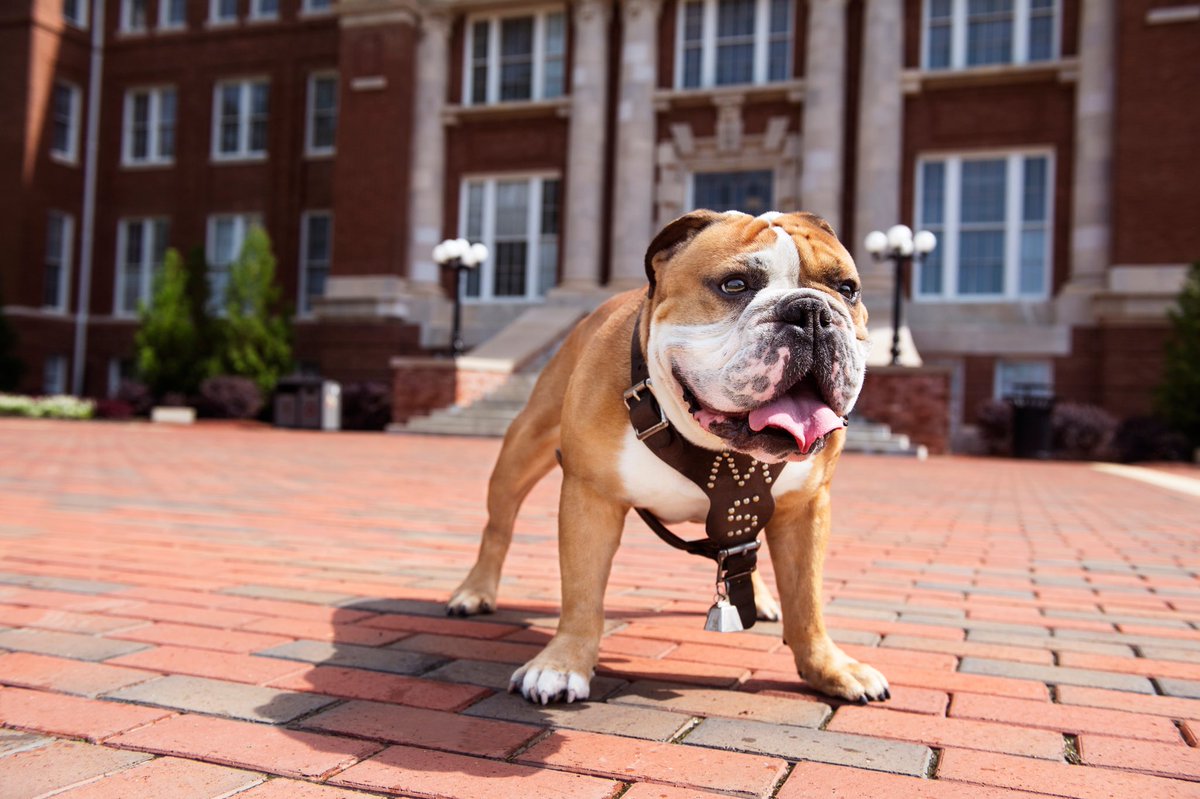 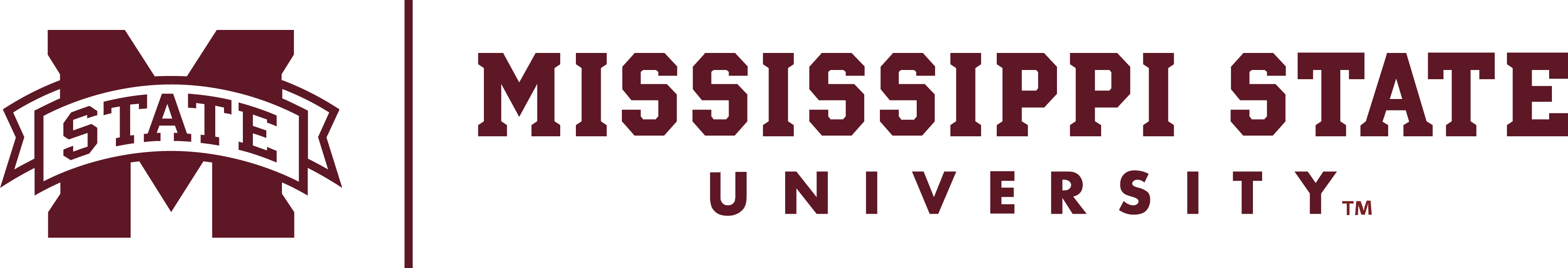 Thank You
Colorado Robertson
Director of Risk Management 
colorado.robertson@msstate.edu